HELPFUL RESOURCES
FOR DIFFERENTIATION
A small sampling of Differentiated Instruction Resources
http://www.caroltomlinson.com/
http://teachertools.londongt.org/index.php?page=differentiation
http://plp.eleducation.org/differentiation/
http://differentiationdaily.com/
http://education.ky.gov/educational/diff/documents/strategiesthatdifferentiateinstruction4.12.pdf
KNOWING YOUR CONTENT
CONSIDER PROFESSIONAL ORGANIZATIONS
NSTA http://www.nsta.org
NCTE http://www.ncte.org
NCTM http://www.nctm.org
NCSS http://www.socialstudies.org
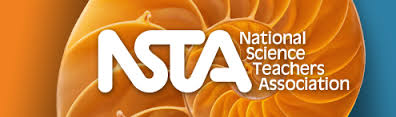 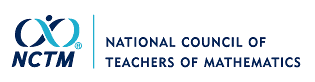 General Resources
MANY YOU KNOW…
http://www.brainpop.com/
https://www.khanacademy.org/
http://www.pinterest.com/
http://www.donorschoose.org/

& SOME YOU MAY NOT…
https://www.newsela.com/
https://www.blendspace.com/
https://truecolorsintl.com/
Science-Related Resources
http://www.discoveryeducation.com/
http://www.hhmi.org/educational-materials
http://www.iflscience.com/
http://phet.colorado.edu/en/simulations/category/new
http://sciencenetlinks.com/collections/celebrating-our-national-parks/
Other Sources for Materials
Government Organizations for the Humanities:
Library of Congress 
http://www.loc.gov/teachers/
http://www.loc.gov/teachers/classroommaterials/primarysourcesets/
http://www.loc.gov/rr/program/bib/bibguide.html

http://www.loc.gov/poetry/180/

http://www.doi.gov/public/teachandlearn_teacher.cfm

http://www.nps.gov/teachers/index.htm
THINKING TOPIC SPECIFIC…FOR EXAMPLE, NATIONAL PARKS
http://www.pbs.org/nationalparks/for-educators/
http://www.kidsdiscover.com/spotlight/national-parks-for-kids/
http://www.nps.gov/webrangers/entry_gate.cfm
http://www.nps.gov/getinvolved/artist-in-residence.htm
http://www.nationalparks.org/our-work/programs/electronic-field-trip
Resources in New York City & Beyond
THINK OUTSIDE OF THE BOX FOR SUPPORTS

http://www.guggenheim.org/new-york/education/school-educator-programs
http://www.nyhistory.org/education/teacher-workshops

http://www.shelburnefarms.org/learn/for-educators-schools
http://edibleschoolyard.org/

http://shop.carlemuseum.org/category/workshops-classes/adults-educators
http://www.redbirdcrafts.com/

http://www.cbsnews.com/news/whats-stronger-than-steel-spider-silk/
http://www.cbsnews.com/videos/wind-powered-beasts-that-are-works-of-art/

Doodling: 
http://zentangle.blogspot.com/
http://www.cbsnews.com/videos/the-higher-purpose-of-doodling/